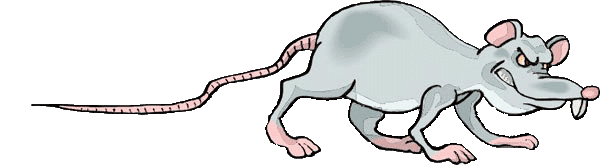 Самые популярные разновидности декоративных крыс
Крысы – одни из самых умных животных. Вместе с человеком они распространились практически по всему Земному шару. Сегодня род крыс насчитывает 137 видов, а также 570 подвидов.
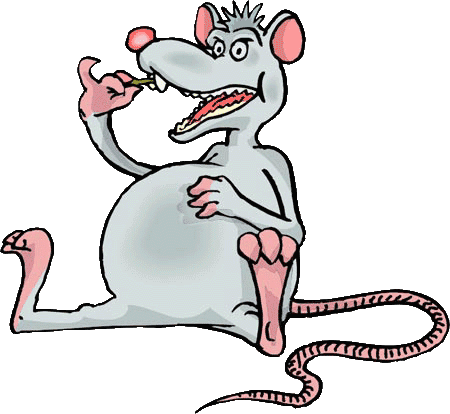 www.zooclub.ru
[Speaker Notes: https://zooclub.ru/samye/popularnye_porody_krys.shtml]
СТАНДАРТ
Разновидность Стандарт. Эта разновидность наиболее распространенная в мире. Она дала начало многим другим разновидностям декоративных крыс. Для ее представителей характерно массивное удлиненное тело (нормальное), короткая блестящая шерсть, широкие уши. Вес крыс колеблется от 300 до 500г и зависит от пола и питания животных. Эти крысы обладают длинным оволосненным хвостом. Интересно, что, привыкнув к человеку, крысы даже при грубом обращении не кусаются.
[Speaker Notes: http://zooclub.ru/samye/popularnye_porody_krys.shtml]
АТЛАСНЫЕ КРЫСЫ
Атласная крыса. Для представителей этой разновидности характерна несколько удлиненная, блестящая, тонкая, но плотная шерстка. Их окрас может быть любым. По строению тела и весу атласные крысы мало отличаются от других своих собратьев. Распространены атласные крысы преимущественно в Европе и США.
[Speaker Notes: http://zooclub.ru/samye/popularnye_porody_krys.shtml]
РЕКСЫ
Крысы разновидности Рекс смотрятся очаровательно. Из-за особой структуры волосков шерсть рексовых крыс  не лежит гладко, а слегка торчит, создавая легкий объем. Наиболее кудрявые волоски наблюдаются на спине животных, менее вьющиеся – на животе. Даже вибриссы этих крыс слегка закручиваются. Эта порода является одной из наиболее оригинальных и популярных в мире.
[Speaker Notes: http://zooclub.ru/samye/popularnye_porody_krys.shtml]
ГОЛЫЕ КРЫСЫ
Голая крыса – разновидность крыс, у которых отсутствует волосяной покров на теле. Допускаются редкие волоски на голове, лапах и животе. Вибриссы также допустимы, но довольно часто они отсутствуют. Кожа голых крыс слегка морщинистая, розового цвета. За исключением отсутствующих волосяных луковиц, голые крысы ничем не отличаются от остальных представителей своего рода.
[Speaker Notes: http://zooclub.ru/samye/popularnye_porody_krys.shtml]
ДАМБО
Разновидность крыс Дамбо выделилась своими ушами. У дамбовых крыс они располагаются ниже, чем у разновидности стандарт, к тому же они гораздо крупнее и более округлые. Чем больше уши, тем лучше. Свое название эта разновидность получила по имени персонажа из одноименного мультфильма Уолта Диснея («Дамбо»). Для крыс дамбо характерно также короткое туловище, длинный хвост и грушевидная голова. Волосяной покров может быть любым как по структуре волос, так и по окрасу.
[Speaker Notes: http://zooclub.ru/samye/popularnye_porody_krys.shtml]
БЕСХВОСТЫЕ КРЫСЫ
Бесхвостые крысы  – разновидность крыс с говорящим названием. Ее отличительная черта заключена в полном отсутствии у крыс хвоста. Тело представителей этой разновидности имеет грушевидную форму, что также отличает их от других разновидностей. Бесхвостые крысы - активные, умные животные. Они общительные, но ко всему новому относятся подозрительно. Бесхвостые крысы могут иметь вьющуюся или стандартную шерсть в различных цветовых вариациях, полное отсутствие волосяного покрова также допустимо.
[Speaker Notes: http://zooclub.ru/samye/popularnye_porody_krys.shtml]
РАЗНОГЛАЗЫЕ КРЫСЫ
Разноглазые крысы (крысы с глазами разного цвета) – разновидность декоративных крыс, которая сочетается с любой другой разновидностью. Крысы этой разновидности обладают глазами разного цвета, например, один глаз может быть рубиновым, а другой - красным. Существует три цвета глаз, сочетания которых чаще всего встречаются у декоративных крыс: черный, темный рубин и красный. Чем больше контраст между цветом глаз, тем более ценным считается животное.
[Speaker Notes: http://zooclub.ru/samye/popularnye_porody_krys.shtml]
ТРЕХЦВЕТНЫЕ КРЫСЫ
Так называемые, мозаичные или трехцветные крысы, – уникальны в своем роде, ведь считается, что трехцветных крыс не существует в природе. Грызуны этой непризнанной разновидности обладают нехарактерным для декоративных крыс трехцветных окрасом. Могут встречаться разные сочетания окрасов и маркировок, но один из цветов должен быть обязательно белым. Ген трехцветности, к сожалению, не передается по наследству. Известно пока только о двух трехцветных декоративных крысах: Solaris (2002 год, Аляска, США) и Пыльная Мышь Сябу-Сябу (2006 год, Санкт-Петербург, Россия).
[Speaker Notes: http://zooclub.ru/samye/popularnye_porody_krys.shtml]